Коллекция сувенирных деревьев                      «Чудесный сад»в технике бисероплетенияЧасть II.
Коллекция выполнена учащимися  кружкового объединения «Веселые  самоделки»
Руководитель: педагог дополнительного образования высшей квалификационной категории
 Болтаева   Любовь Николаевна

МКОУ ДОД «Дом детского творчества»  п. Тура
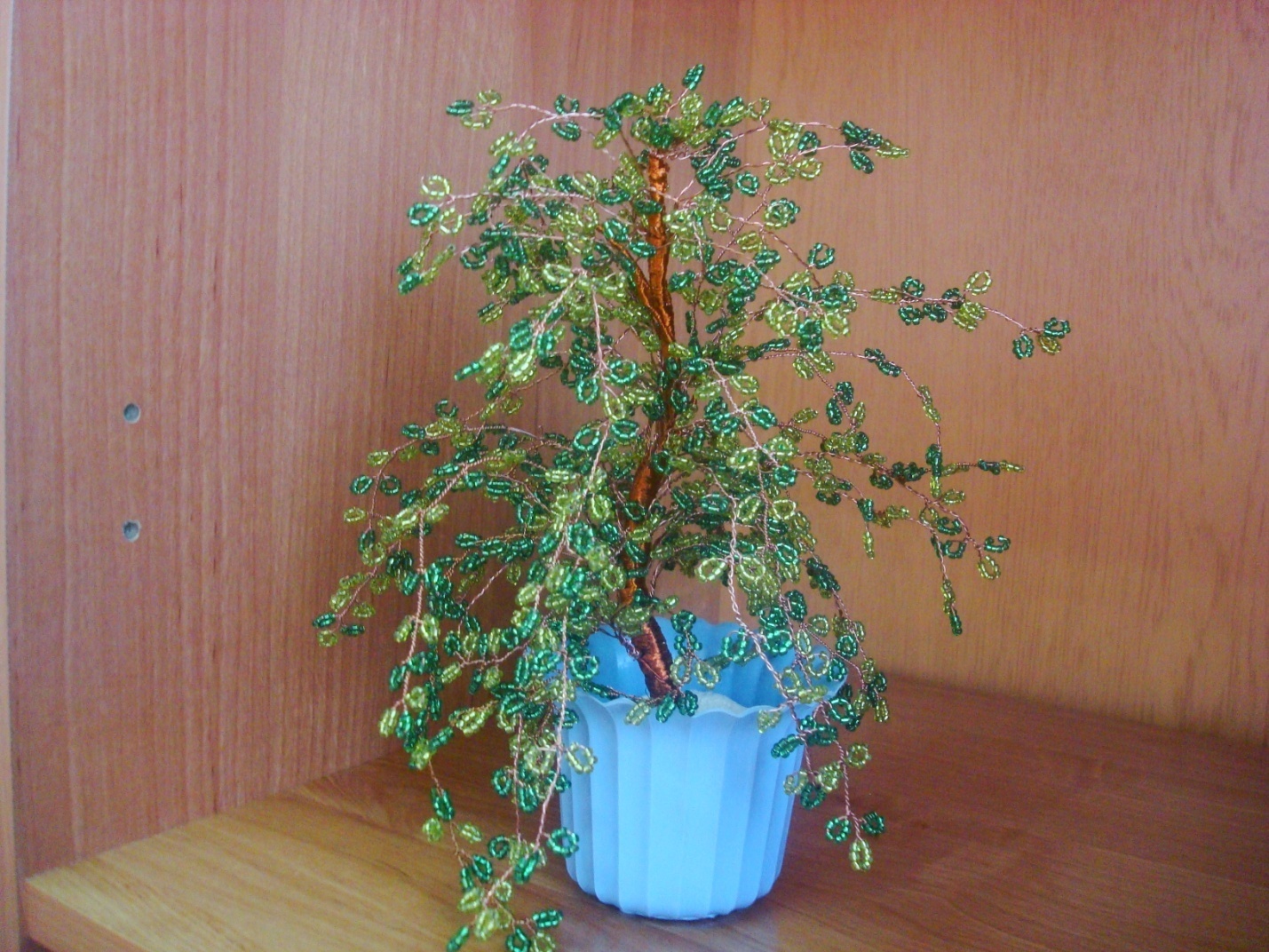 работа Жуковой Татьяны
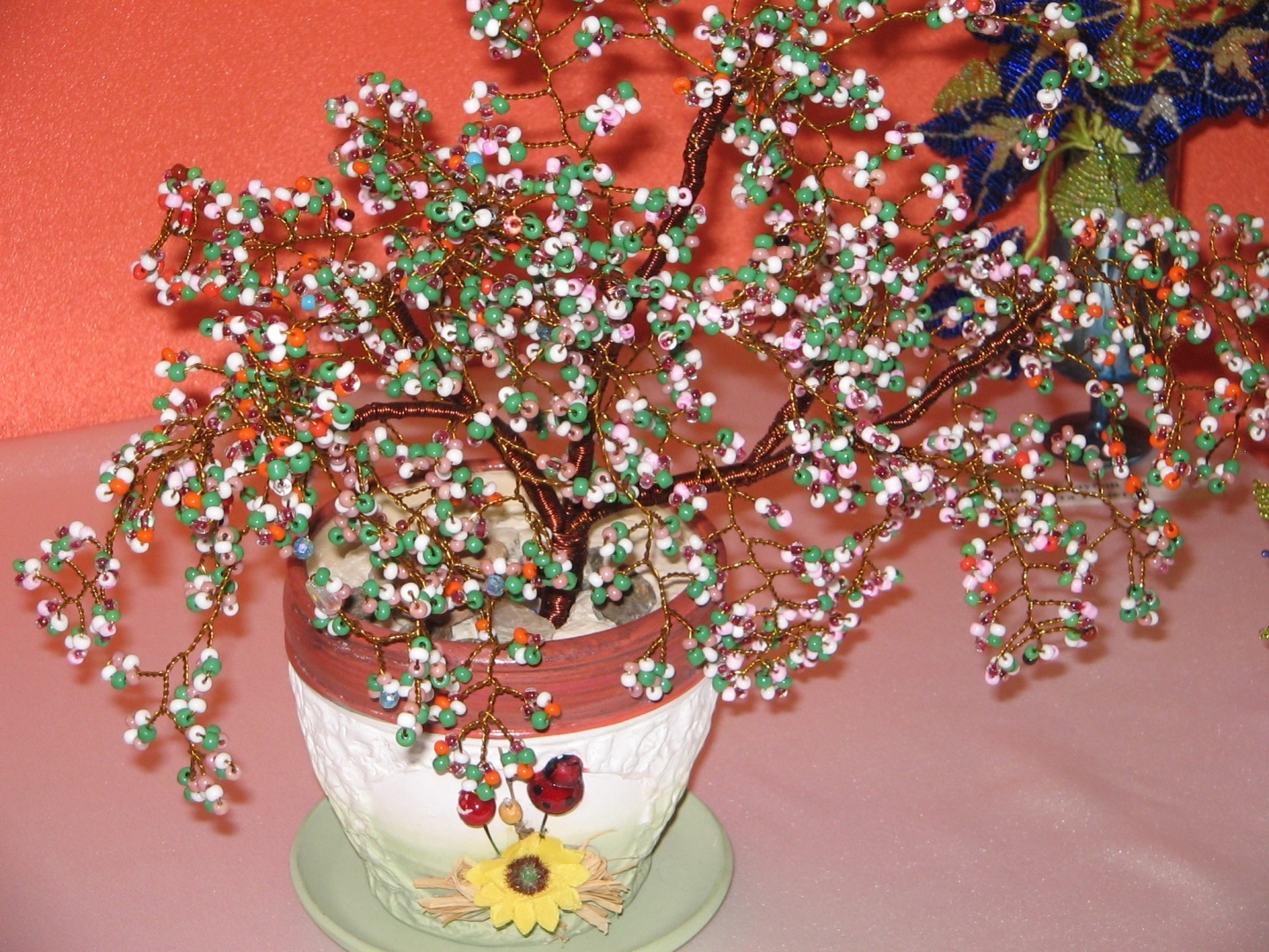 работа Гончаровой Зоси
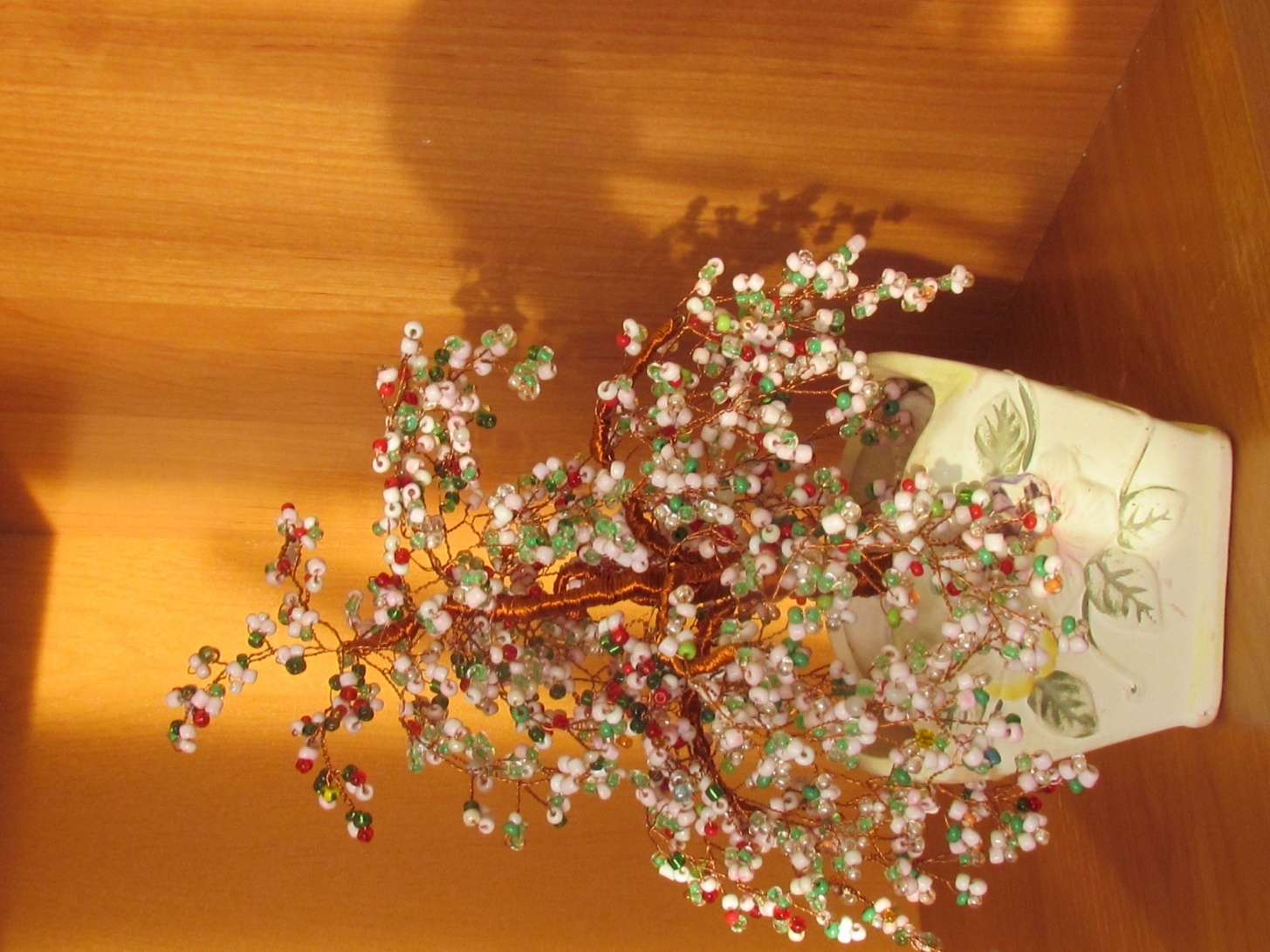 работа Зарайской Дарьи
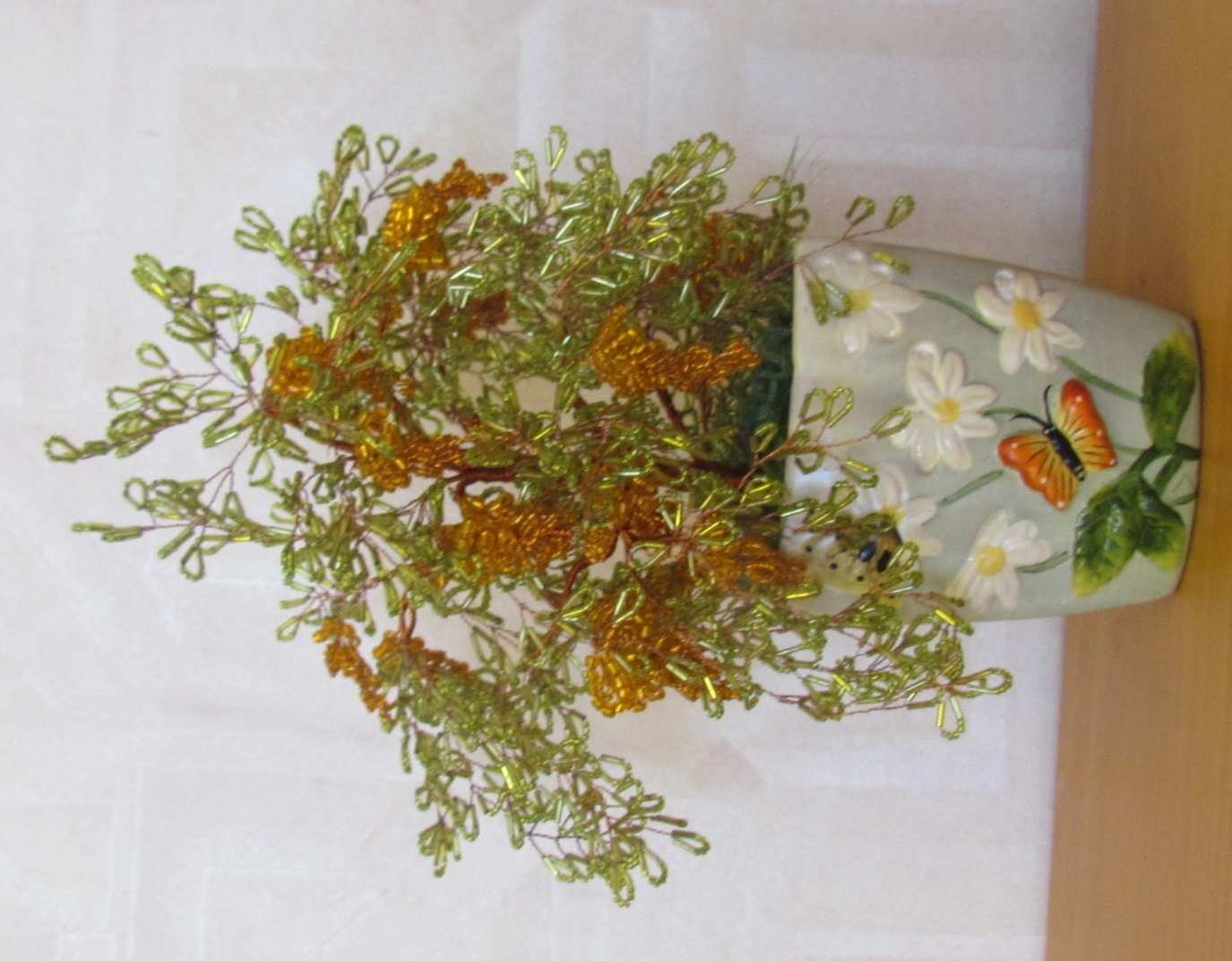 работа Зарайской Дарьи
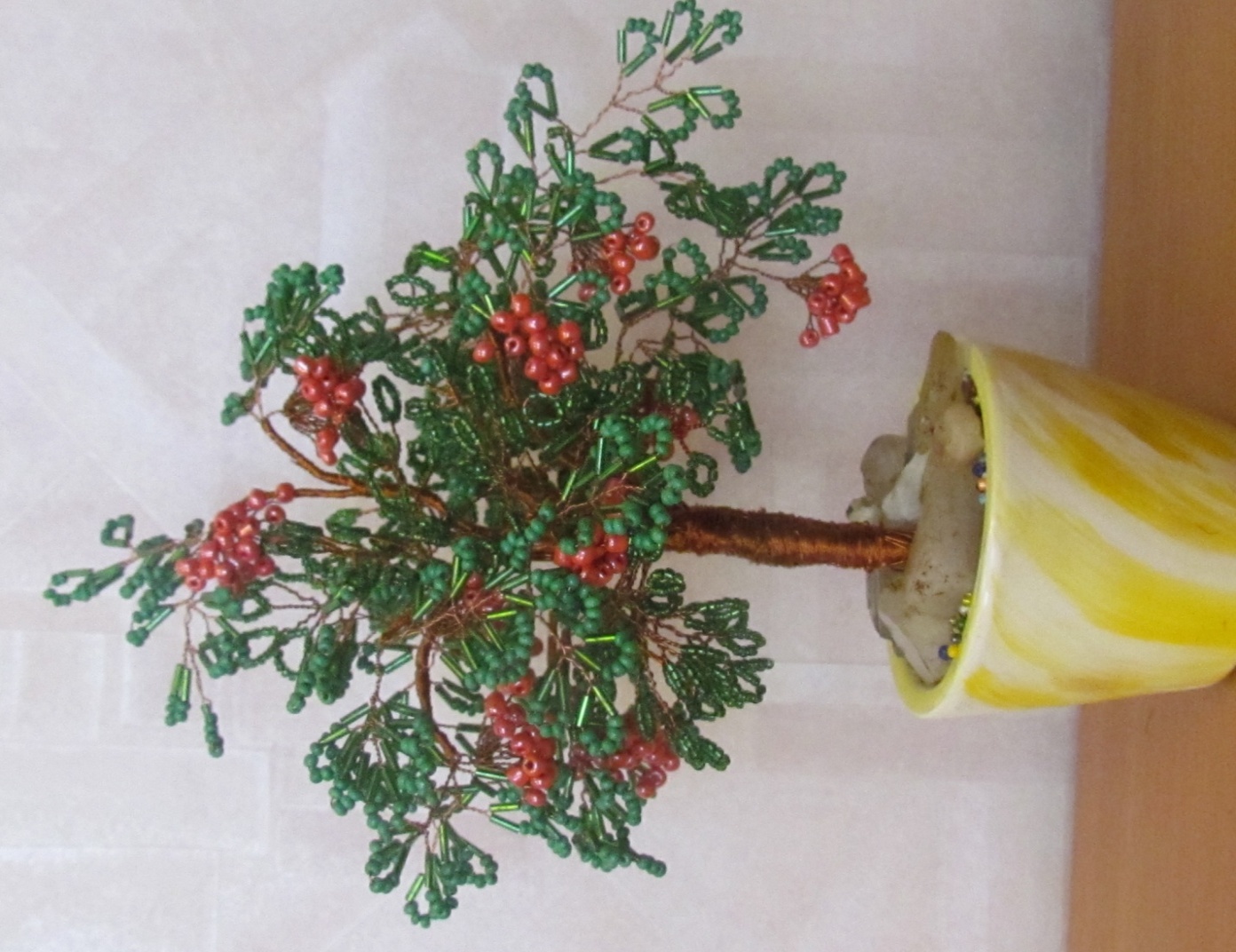 работа Лапузиной Дианы
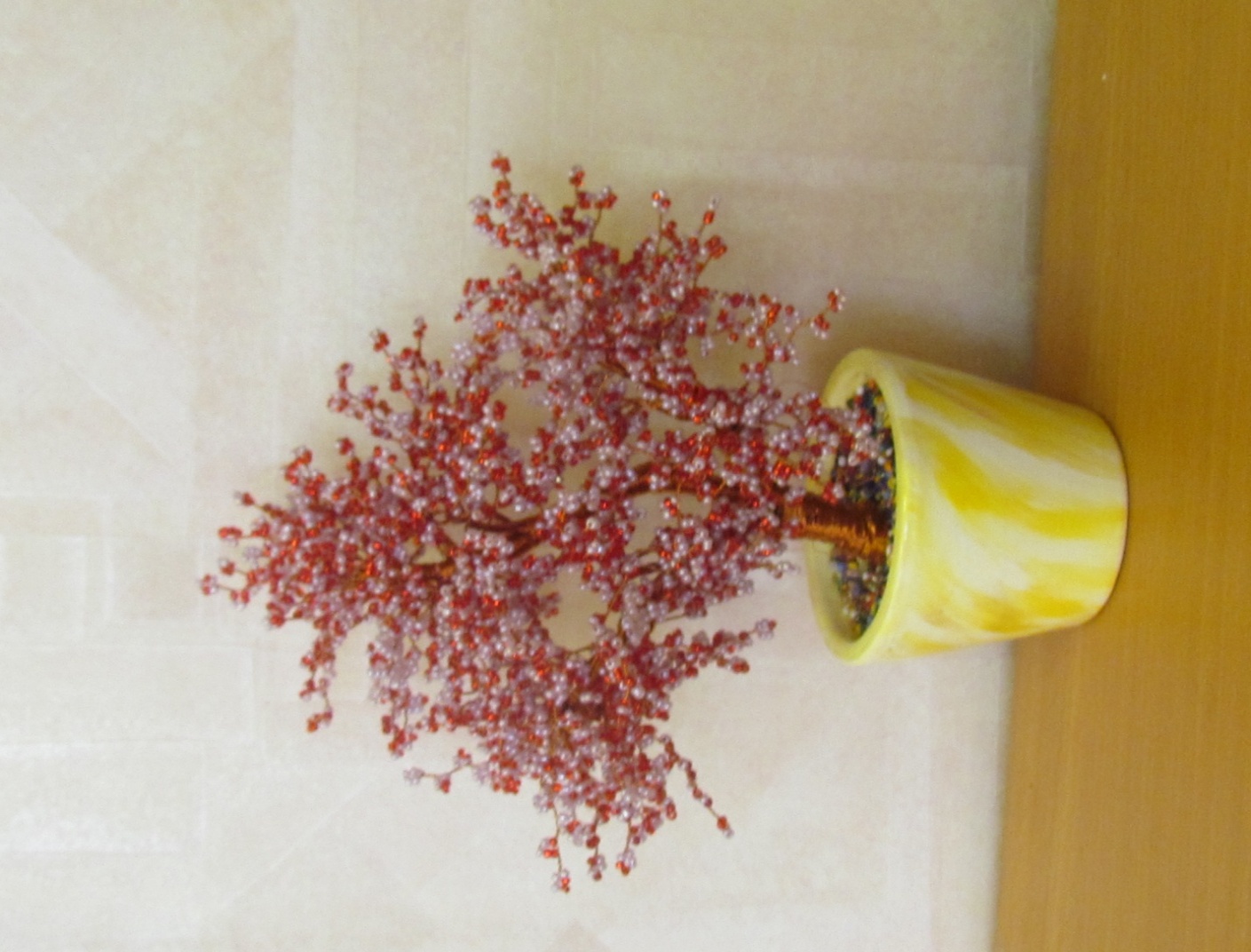 работа Бадрак Ксении
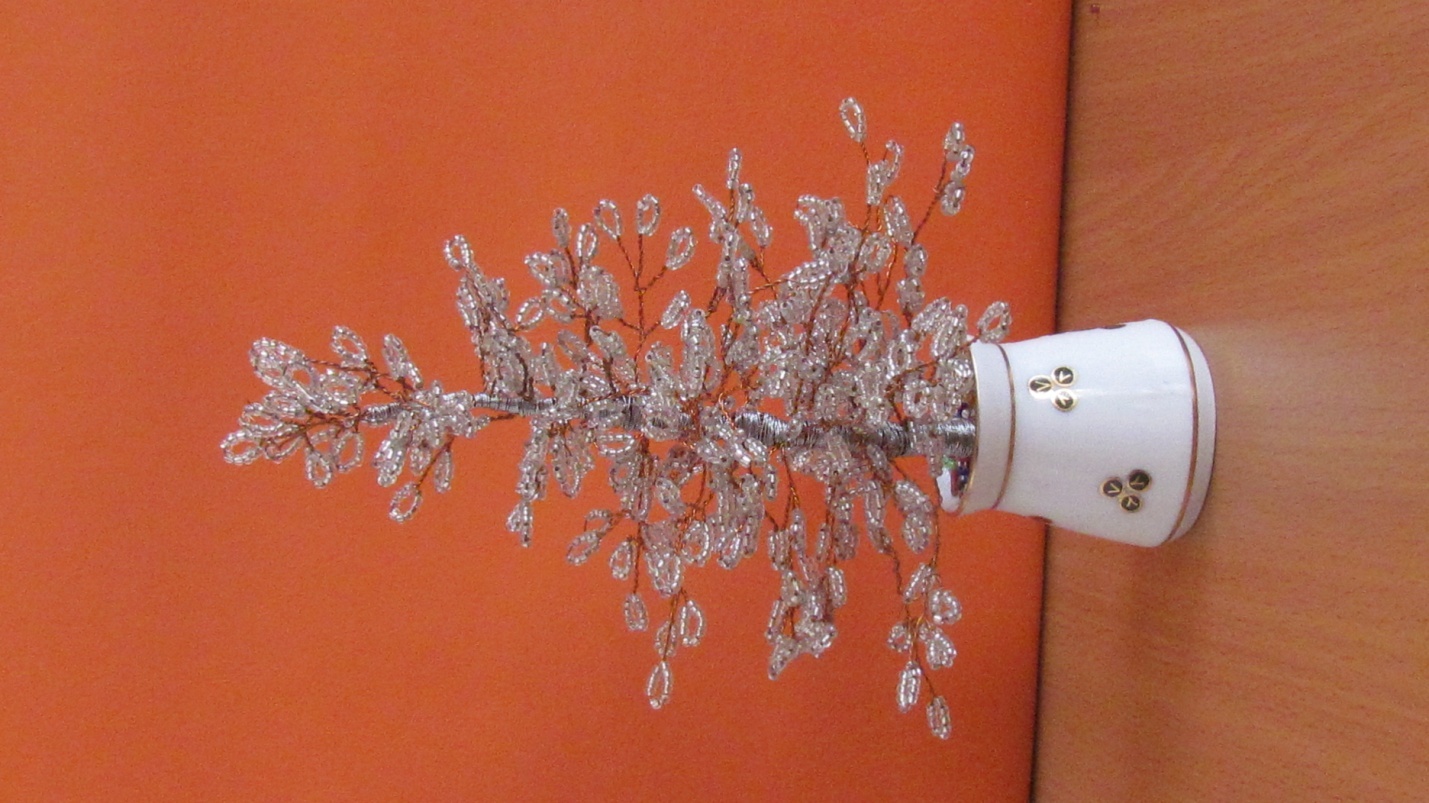 работа Горбуновой Любови
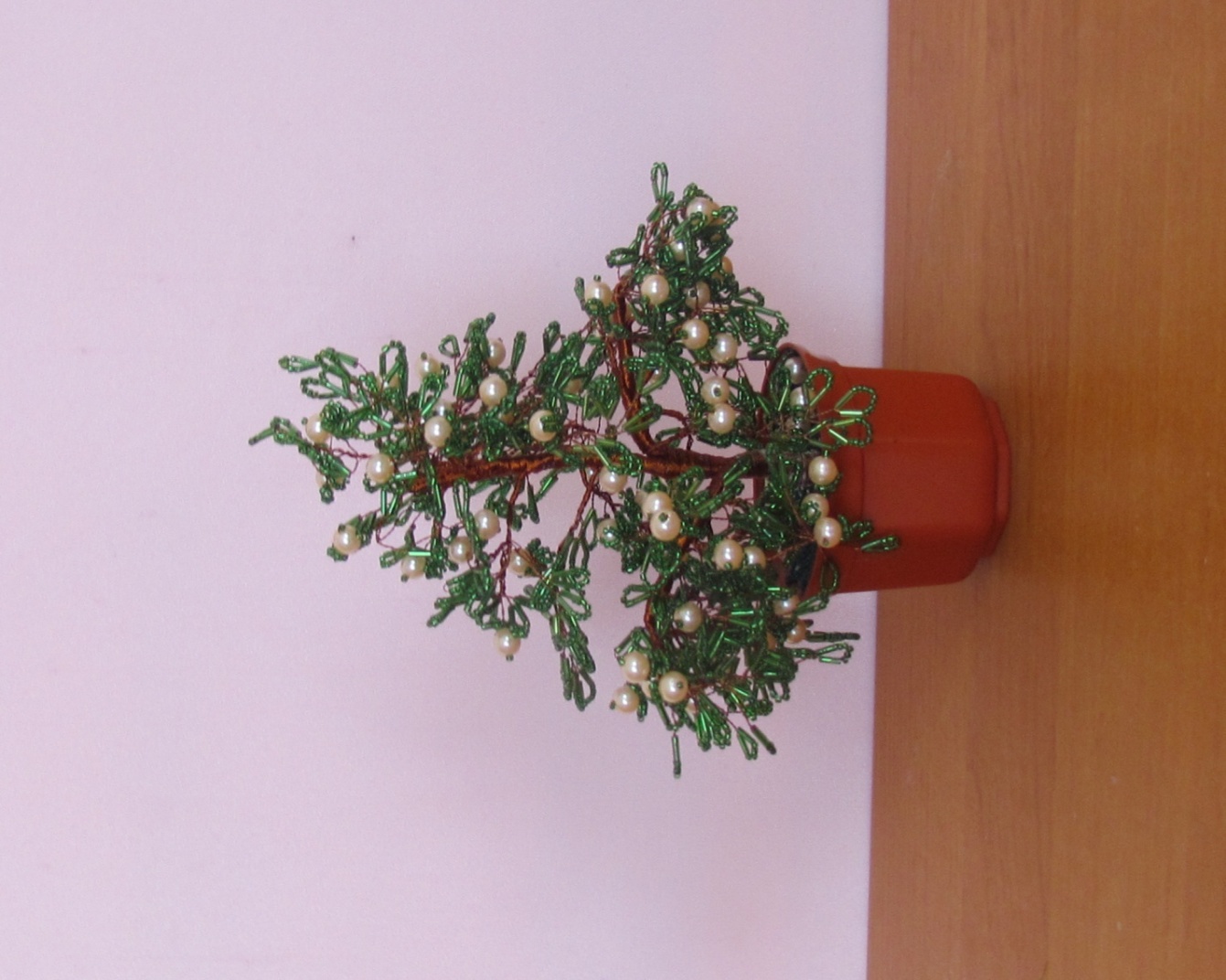 работа Шадриной Алины
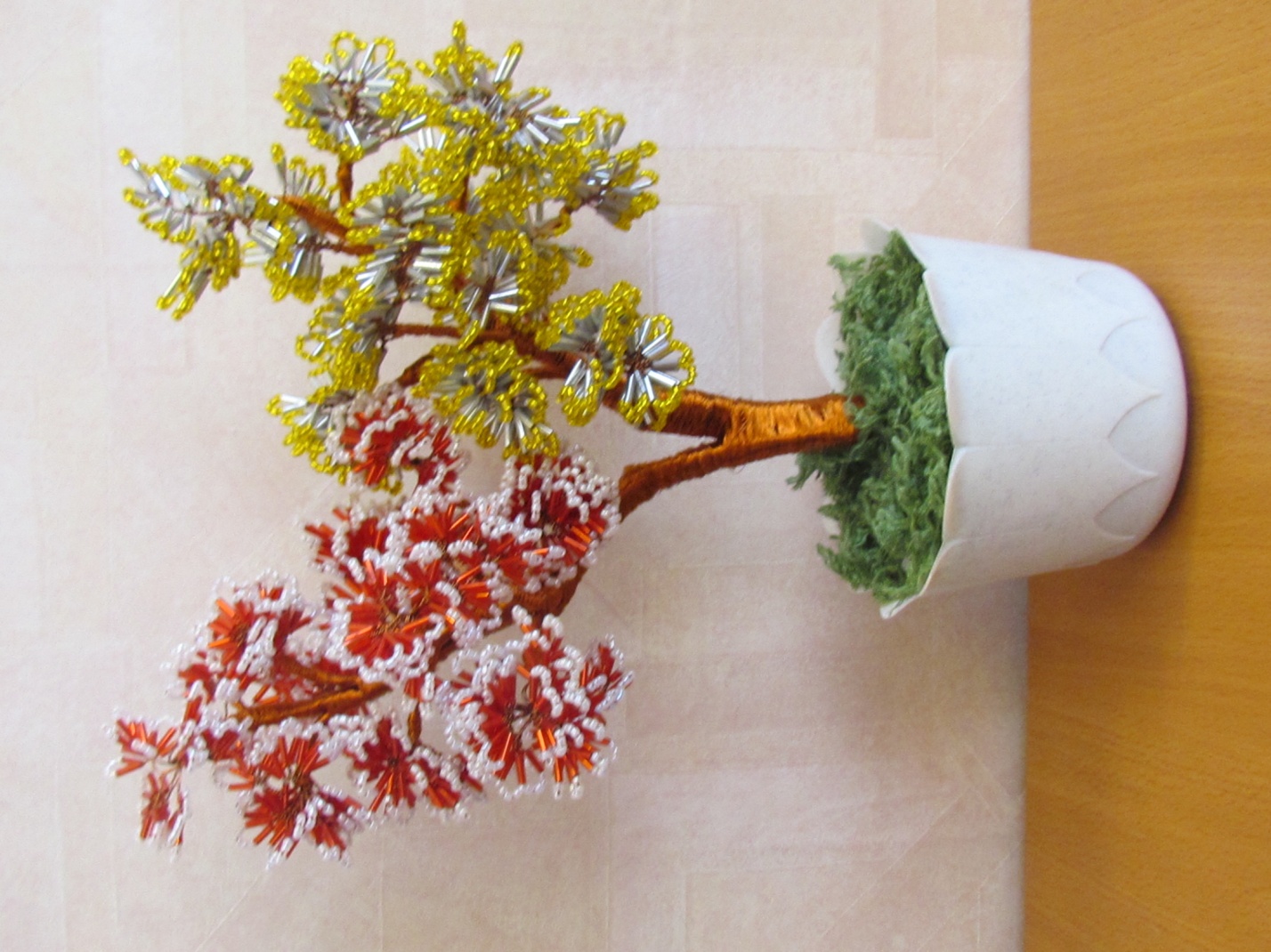 работа Бадрак Ксении
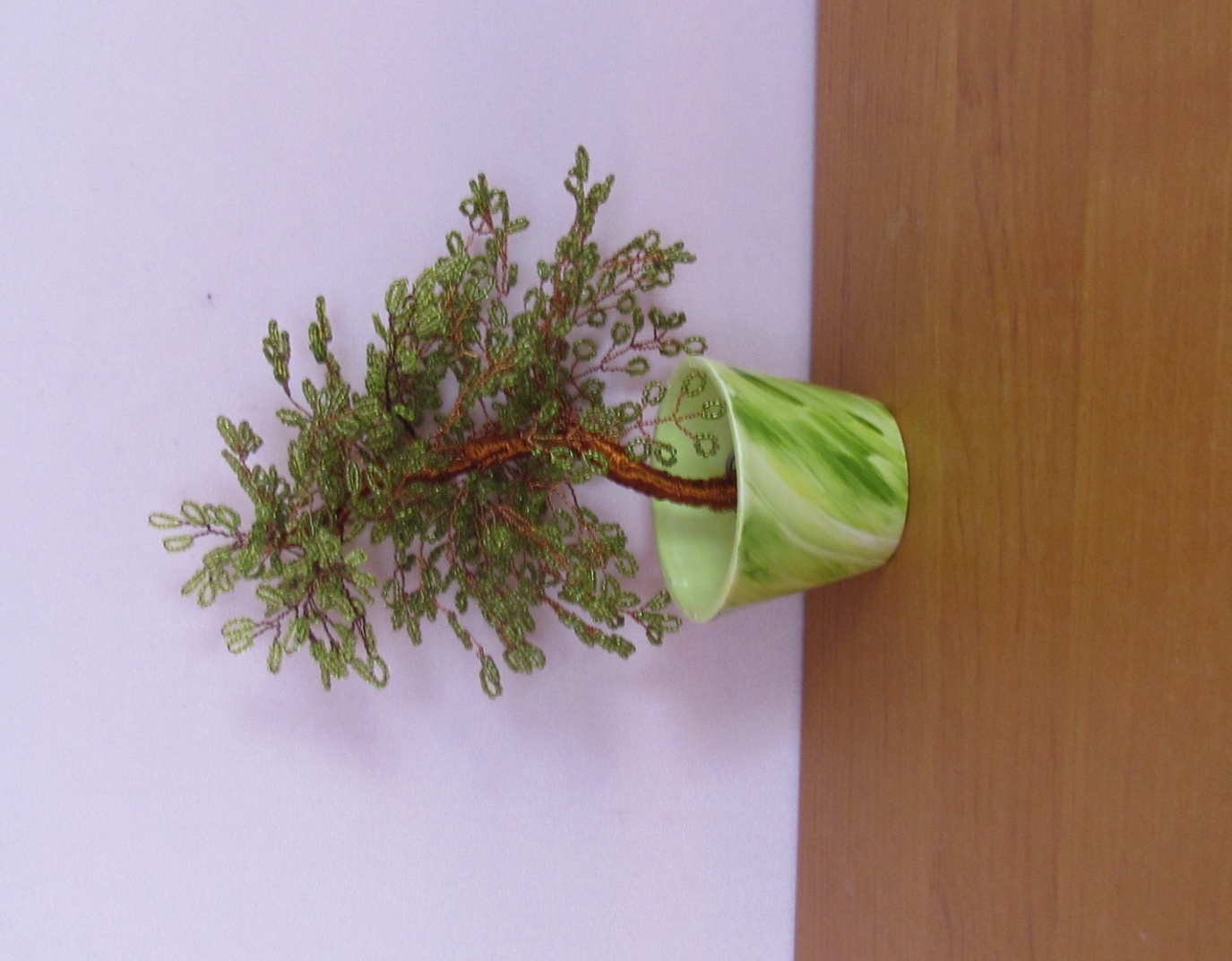 работа Руденко Екатерины